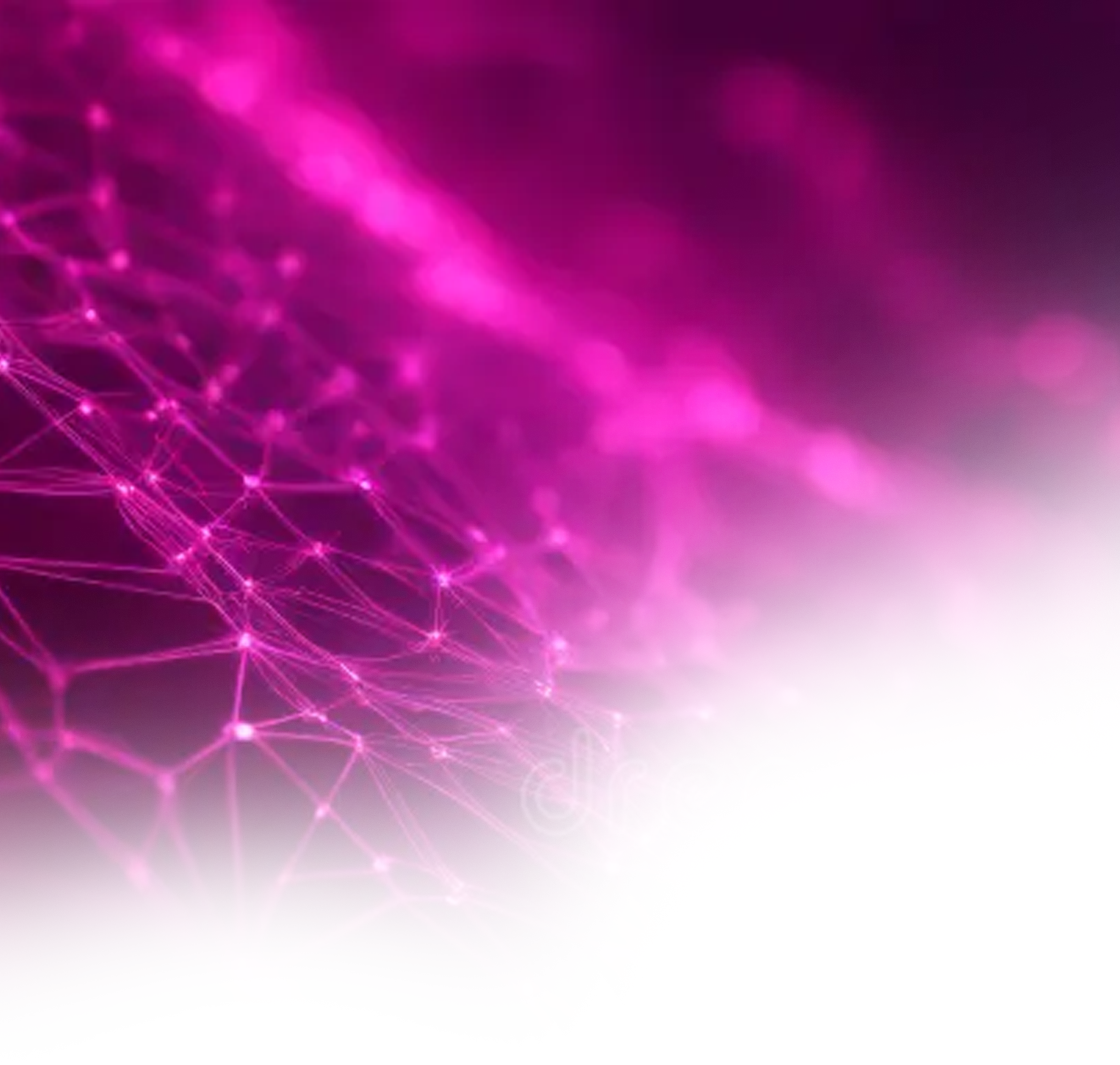 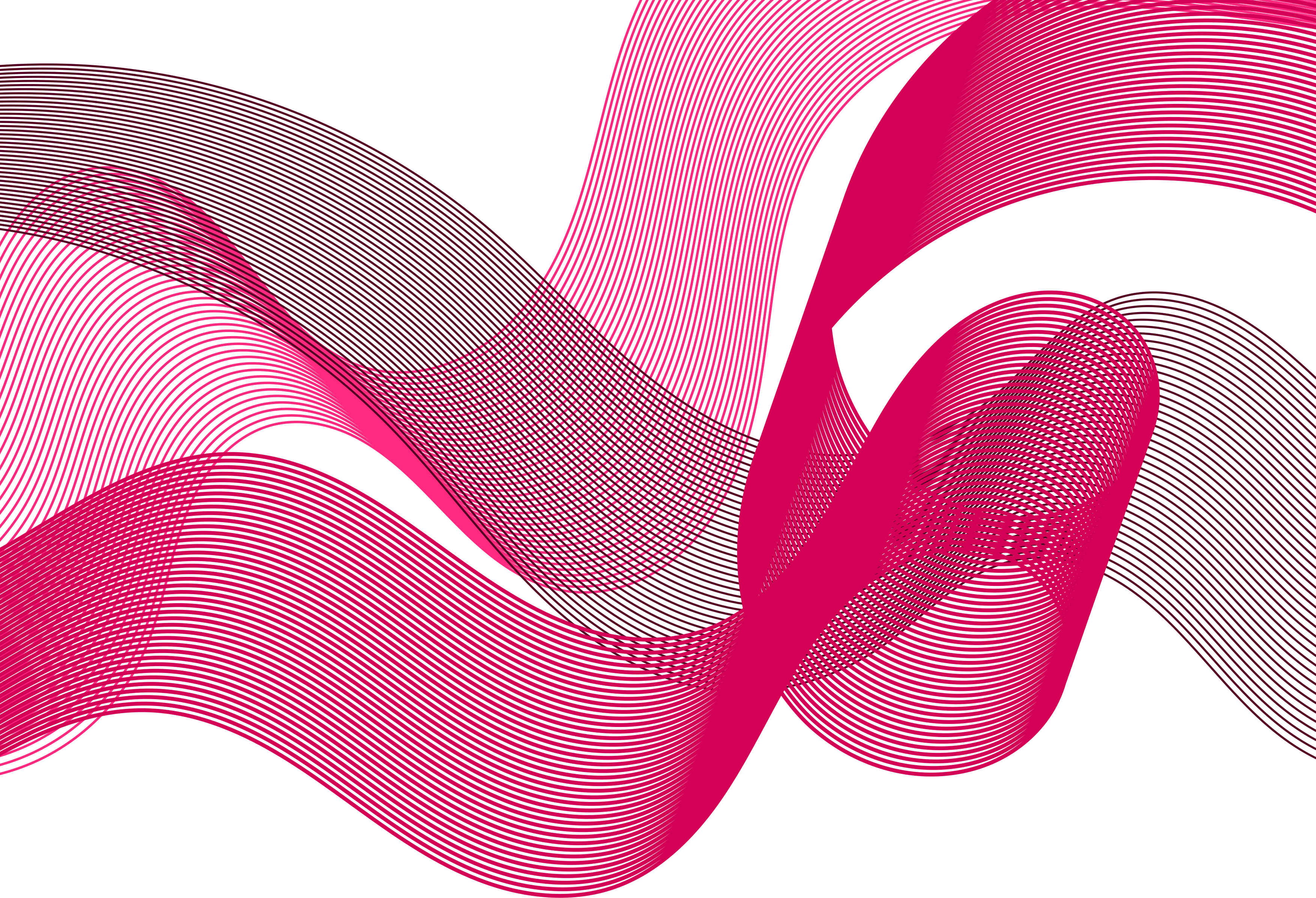 Undergraduate Research Symposium of Technology 2025
Sabaragamuwa University of Sri Lanka
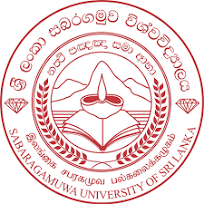 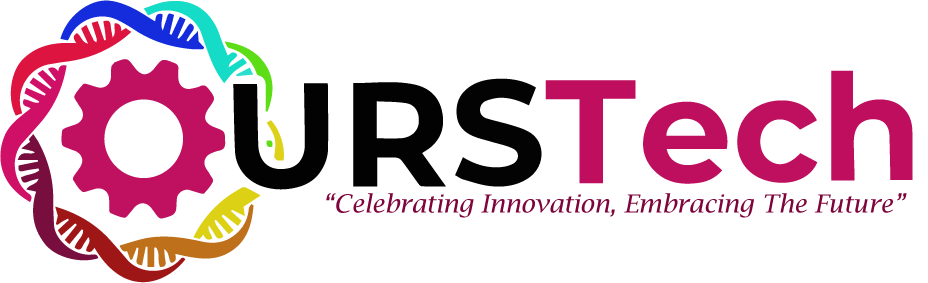 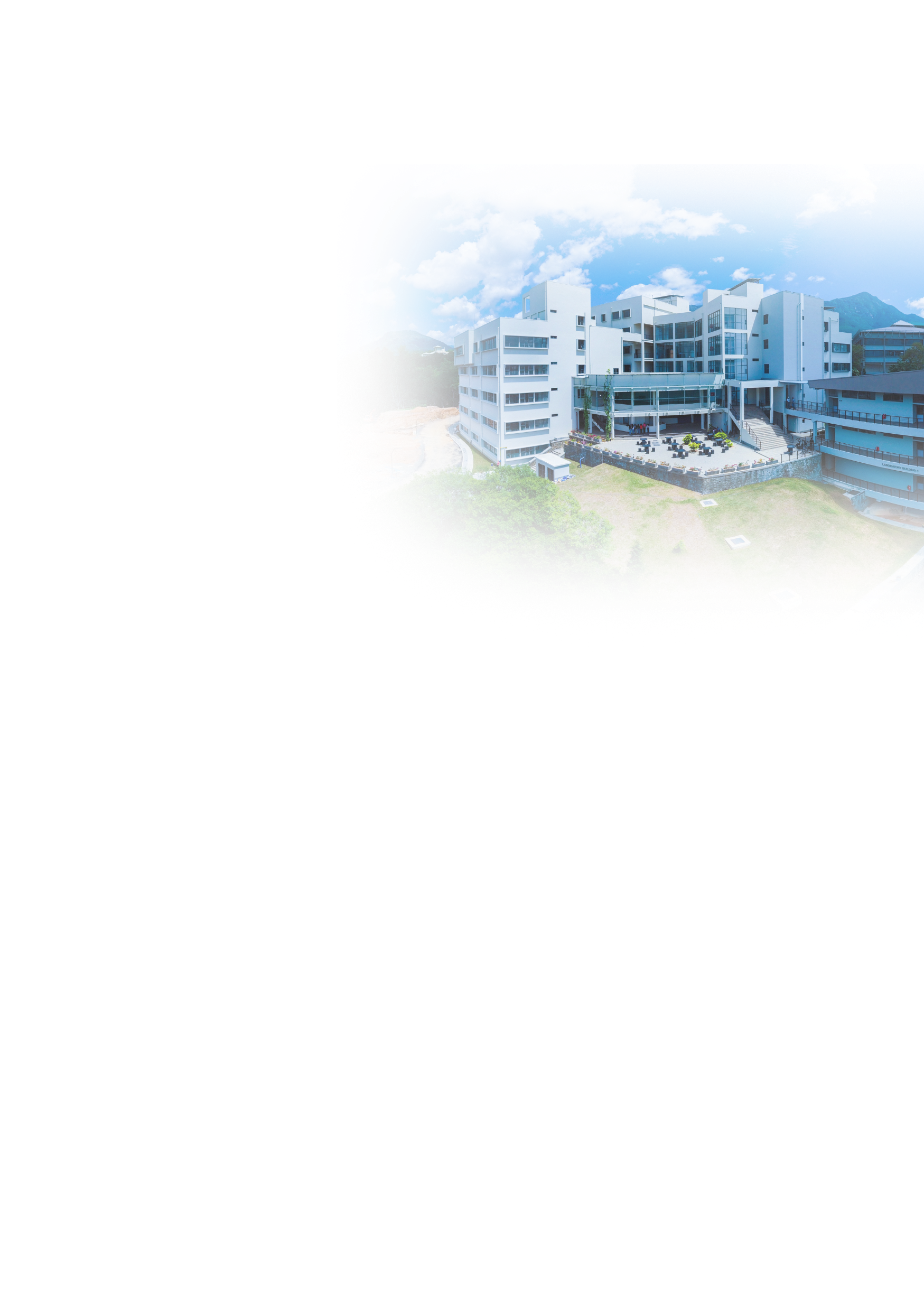 Title of the Research
Name of the Presenter
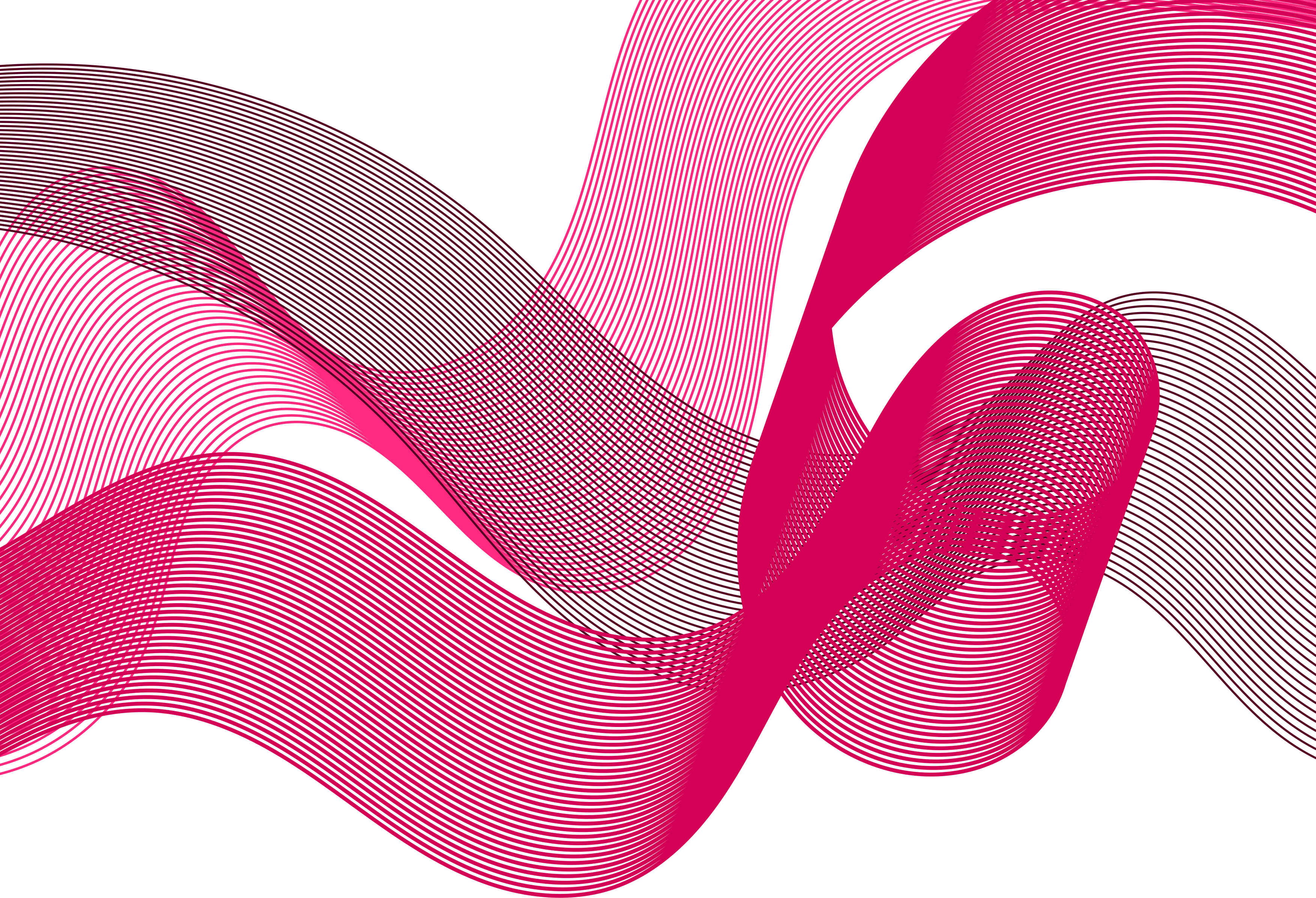 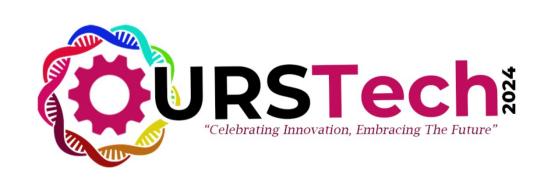 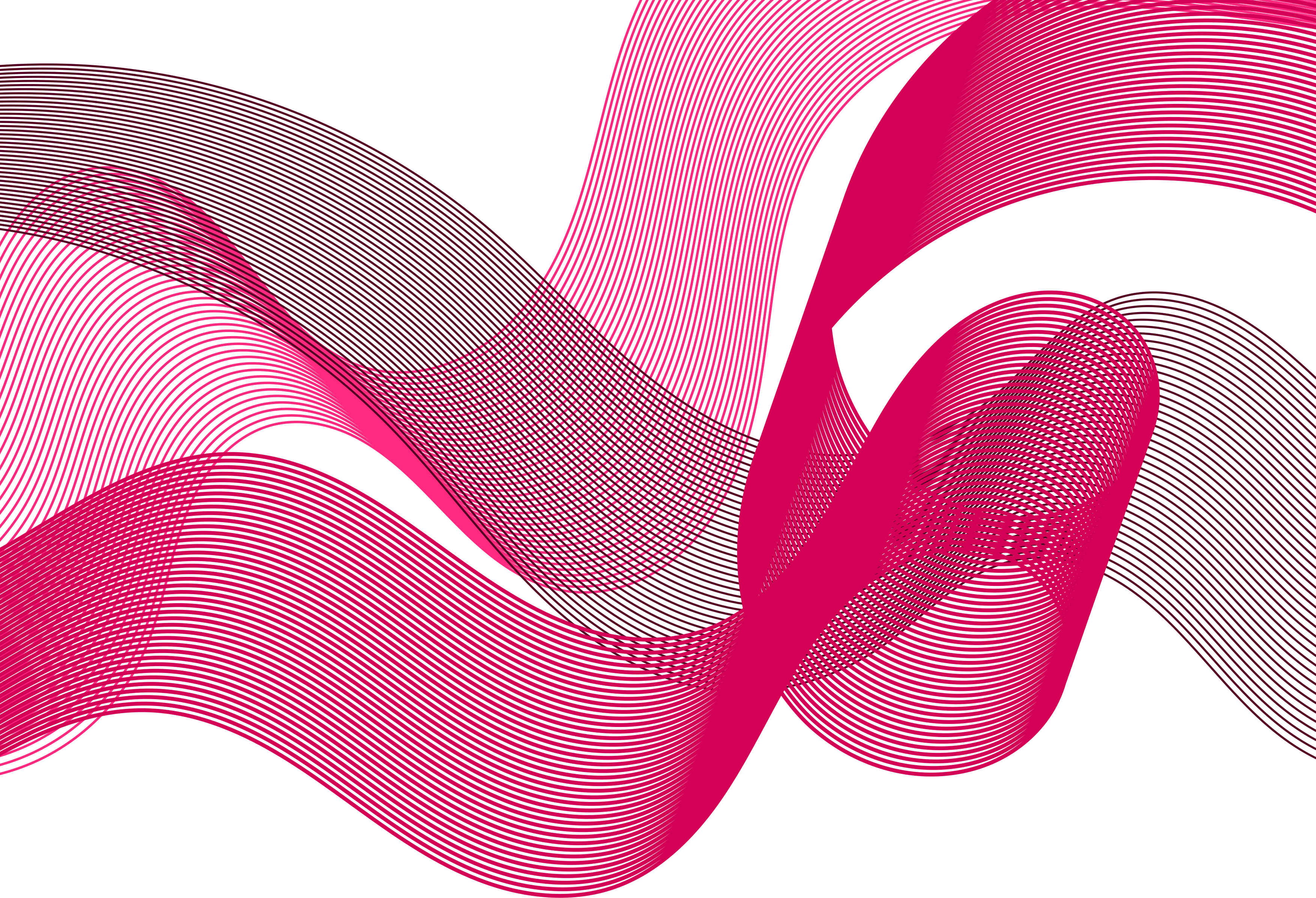 2nd Undergraduate Research Symposium of Technology 2025
2